Phonetics & Phonology
John Corbett: USP-CAPES International Fellow
Session 7: Contrastive analysis: consonants
What is my accent?
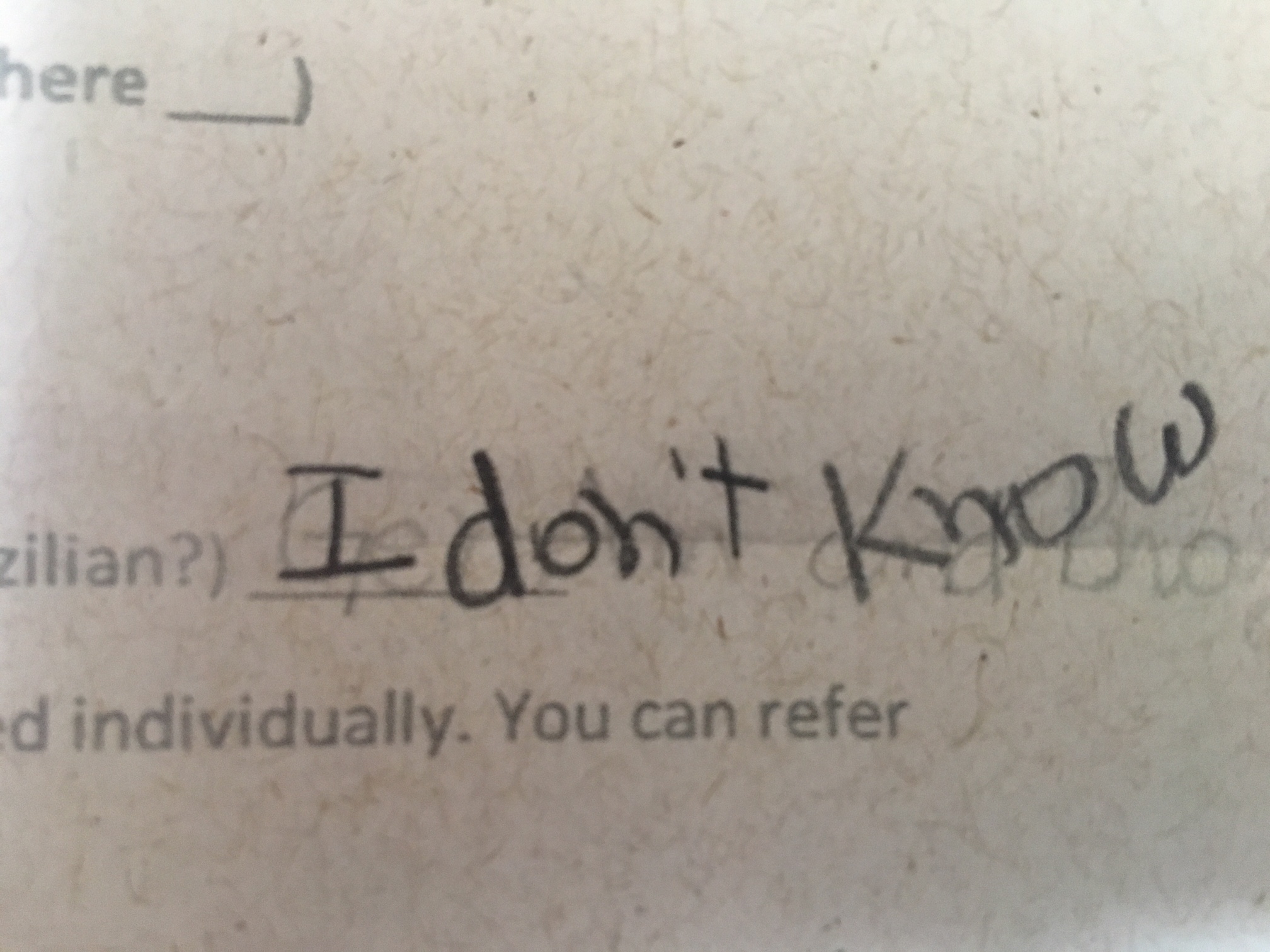 This session:
English and Brazilian phonological systems
Vowels
Today´s session
Source of information
Vowels
RP English has 12 vowels and 10 diphthongs
Brazilian Portuguese has 8 vowels and 6 diphthongs
When pronouncing English the red vowels can cause problems.
The unshaded vowels have near equivalents or equivalents in Portuguese.
General
/i:/ is shortened by Portuguese speakers and can be confused with /ɪ/
Minimal pairs:
rich	reach
hit	heat
live	leave
bin	bean
Tim	team
/i:/ versus /ɪ/
/ɛ/ can be confused with /æ/
Minimal pairs:
beg	bag
head	had
leg	lag
bread	Brad
ten	tan
/ɛ/ versus /æ/
/ɑ:/ is shortened by Portuguese speakers and can be confused with /æ/
(This happens in Scotland too!)
Minimal pairs:
aunt	ant
hard	had
bard	bad
heart	hat
art	at
/ɑ:/ versus /æ/
/ɔ:/ can be confused with /ɒ/, or sometimes /ʌ/
(Again, this happens in Scotland too!)
Minimal pairs:
caught	cot	cut
sport	spot
              	hot	hut
corn	con
fawn		fun
/ɔ:/ versus /ɒ/ and /ʌ/
/u:/ can be confused with /ʊ/
Minimal pairs (in some pronunciations...ie without /j/ in Luke, suit):
fool	full
Luke	look
pool	pull
shooed	should
suit	soot
/u:/ versus /ʊ/
/ʌ/can be confused with /æ/, or sometimes /u:/ because of the spelling.
Minimal pairs:
hut	hat	hoot
mud	mad	mood
ton	tan
run	ran
fun	fan
/ʌ/ versus /æ/ and sometimes /u:/
Unstressed vowels are often given their full value by speakers of syllable-timed languages like Portuguese. This affects the pronunciation of weak forms:
Non-contrastive (unstressed)	         Contrastive (stressed)
 	the woman			the woman
	an awful mistake			an awful mistake
	a text				´A´ is for ´apple´
Unstressed vowels
It is common to add an intrusive unstressed vowel (‘epenthetic’ vowel) to separate consonants when they are doubled, or when there is a consonant cluster:
Juncture issues
this stop
at that time
you have space
I speak Spanish

http://www.youtube.com/watch?v=xe8_aka_qlw
Unstressed vowels
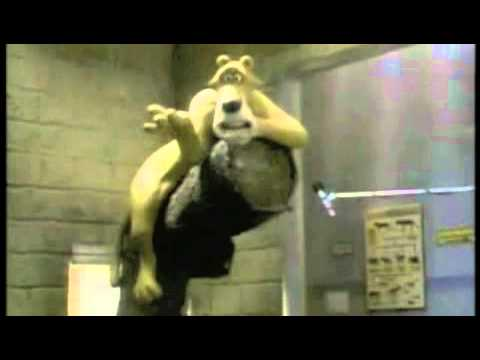 There are fewer diphthongs in Portuguese than in English. The main problems are usually with those diphthongs used before silent /r/ in non-rhotic RP:
Minimal pairs
fear		fair/fare
beer		bear/bare
deer/dear		dare
hear		hair/hare
Diphthongs, especially/ɪə/ and /eə/
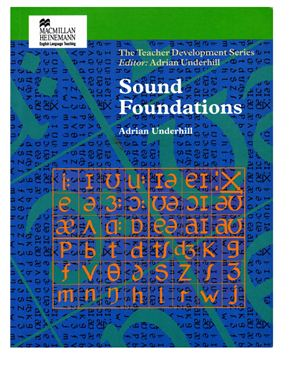 Discovery activity (Underhill, pp.18-19)
1. Say the following words.
/bi:t/	beat
/bi:d/	bead
Say them quickly as well as drawn out. Can you notice any difference in length? If not, then shorten the duration you give to each vowel until you found a point when one of them still sounds acceptable while the other has become too short to be identifiable. Which is which?
Advice on difficult vowels
Discovery activity (Underhill, pp.18-19)
1. Say the following words.
/bi:t/	beat
/bi:d/	bead
Say them quickly as well as drawn out. Can you notice any difference in length. If not, then shorten the duration you give to each vowel until you found a point when one of them still sounds acceptable while the other has become too short to be identifiable. Which is which?
What you might observe is that /i:/ in bead tends (or needs) to be a little longer than /i:/ in beat. Don’t be put off by the fact that you can give them both the same length.
Consciousness raising activities
Discovery activity (Underhill, pp.18-19)
2. Here is the same experiment with /ɪ/
/bɪt/	bit
/bɪd/	bid
Say each aloud and whispered. Can you notice any difference in length? If not, then shorten the duration you give to each vowel until you found a point when one of them still sounds acceptable while the other has become too short to be identifiable. Which is which?
Consciousness raising activities
Discovery activity (Underhill, pp.18-19)
2. Here is the same experiment with /ɪ/
/bɪt/	bit
/bɪd/	bid
Say each aloud and whispered. Can you notice any difference in length? If not, then shorten the duration you give to each vowel until you found a point when one of them still sounds acceptable while the other has become too short to be identifiable. Which is which?
Even if you can´t find any difference, the action of trying to observe length more accurately will help develop y0ur sensitivity to the variables of sound production. In my [ie Adrian Underhill´s] opinion it is your sensitivity rather than your accuracy that ultimately facilitates your learners´ learning.
Consciousness raising activities
Discovery activity (Underhill, pp.18-19)
3. Now compare the relative length of /i:/ and /ɪ/ in this context:
/bi:t/	beat
/bɪd/	bid
Consciousness raising activities
Discovery activity (Underhill, pp.18-19)
3. Now compare the relative length of /i:/ and /ɪ/ in this context:
/bi:t/	beat
/bɪd/	bid

Here you may find that the ‘long’ and the ‘short’ vowel are in fact roughly the same length. So what is going on?
Consciousness raising activities
Discovery activity (Underhill, pp.18-19)
Commentary
The general tendency you may have observed in these examples is that vowels are shortened in stressed syllables closed by a fortis [unvoiced] consonant, e.g. /p, t, ʧ, k, f, θ, s, ʃ/ and are given more length in stressed syllables closed by a lenis [voiced] consonant, eg /b, d, ʤ, ɡ, v, ð, z, ʒ/. 

(Fortis, meaning ‘Strong’, describes consonants characteristically produced with strong breath force. In English, these are coincidentally the unvoiced consonants. Lenis, meaning ‘gentle’,describes consonants characteristically produced with weaker breath force. In English these are coincidentally the voiced consonants.)
Consciousness raising activities
Discovery activity (Underhill, pp.18-19)
Commentary
This tendency (and it is a tendency, not a rule) operates on both long and short vowels (ie with and without length marks), so that in the previous activity, you may have found that a long vowel /i:/ before an unvoiced consonant can be approximately the same length as a short vowel /ɪ/ before a voiced consonant.

Length marks do not indicate that a vowel is absolutely longer all the time. Length is quite a variable matter, depending particularly on whether the syllable is stressed or not [...] and on the quality of the neighbouring sounds.
Consciousness raising activities
They try to make you comfortable, they try to put you in a quite nice situation, with the standard food, that looks more like dog food, than food proper for wild animals, all right? If you try to compare, the situations and the environment that we live in here with the environment that we live in Brazil, there is a big difference. Here, you live in a very small place with all the technological advances possible. You have... eh... everything sorted out, double glazing, you know, your heating, and everything. In Brazil - but you don't have space!  In Brazil you have space although you don't have all this technological, you know, double glazing and things like that... ...you know... but you have space and... eh... we need space to live, we need space to feel that we are part of the world, not a kind of, a piece of object in a box!

http://www.youtube.com/watch?v=xe8_aka_qlw
For your own practice
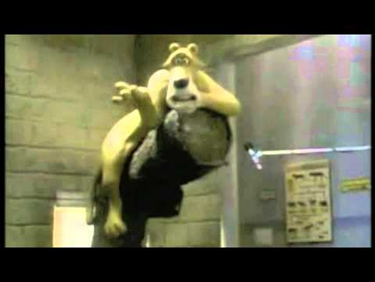 Today we have looked at those vowels that are known to cause particular difficulties for Portuguese speakers, because of the differences in the two phonemic systems.
It is assumed by most teachers/phoneticians that we can use contrastive activities (often based on minimal pairs) to do ´ear training´ - that is, to improve your perception of the slight differences in quality and length of vowels in the target system.
Ear training raises your sensitivity or consciousness of phonemic contrasts by systematic and repeated exposure to phonemes in contrasting contexts.
It is further assumed that as your perception of phonemic contrasts improves, your production of those contrasts will also improve.
Take home messages